4
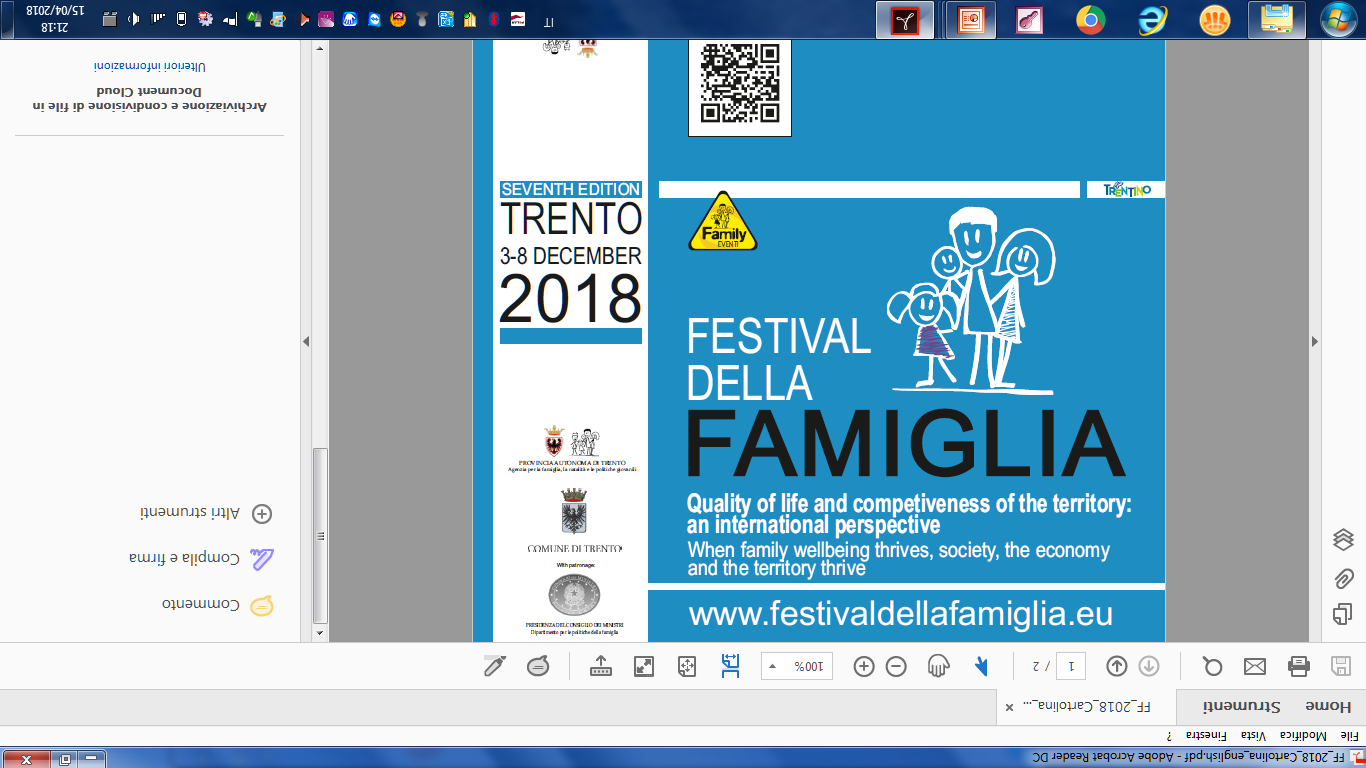 FESTIVAL DELLA FAMIGLIA 
Qualità della vita e competitività regionale: 
uno sguardo internazionale
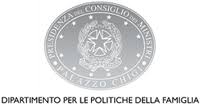 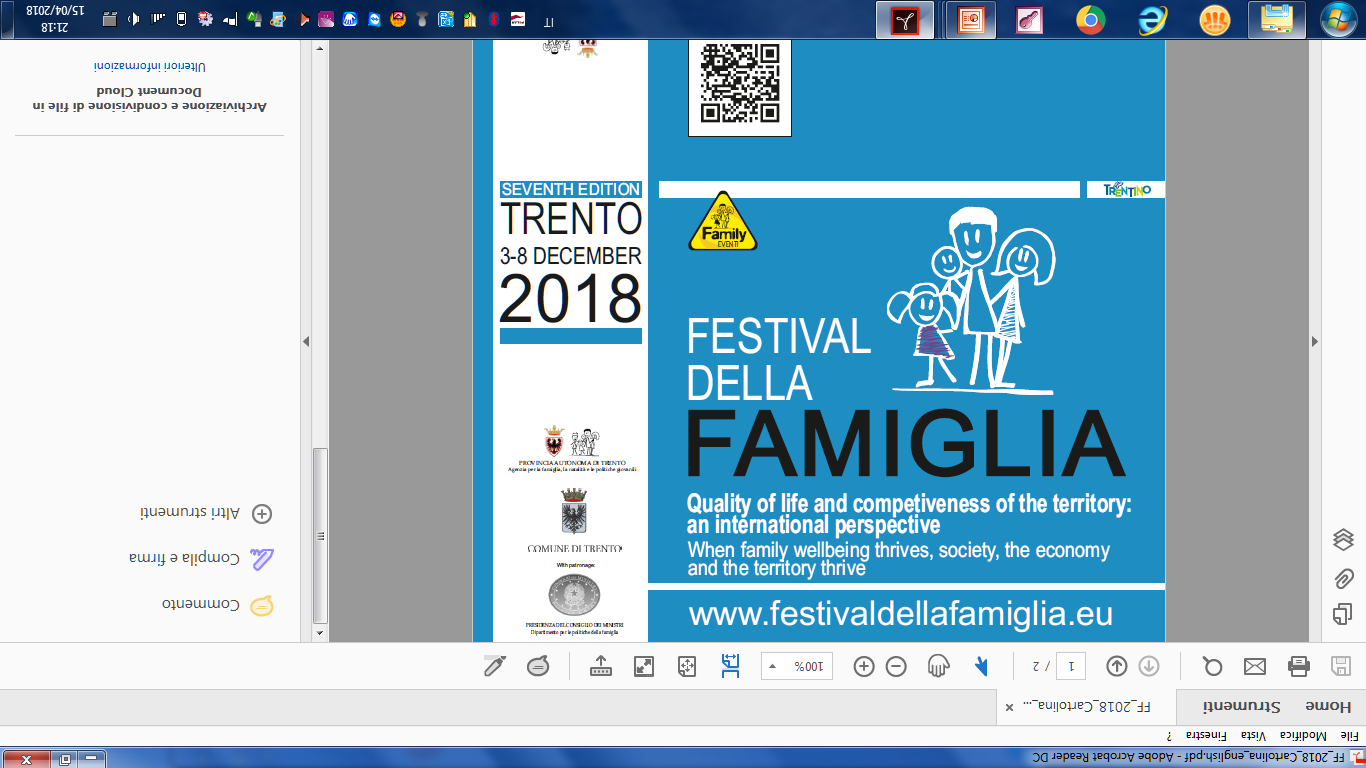 7a Edizione “Festival della Famiglia” Qualità della vita e competitività. Uno sguardo internazionale.
6 giorni (3/8 dicembre 2018), 20 eventi, 10 organizzazioni internazionali.